PRINCIPLES OF PROBLEM BASED LEARNING
SalesLabs for employability competencies development/ SalesLabs No: LLI-184
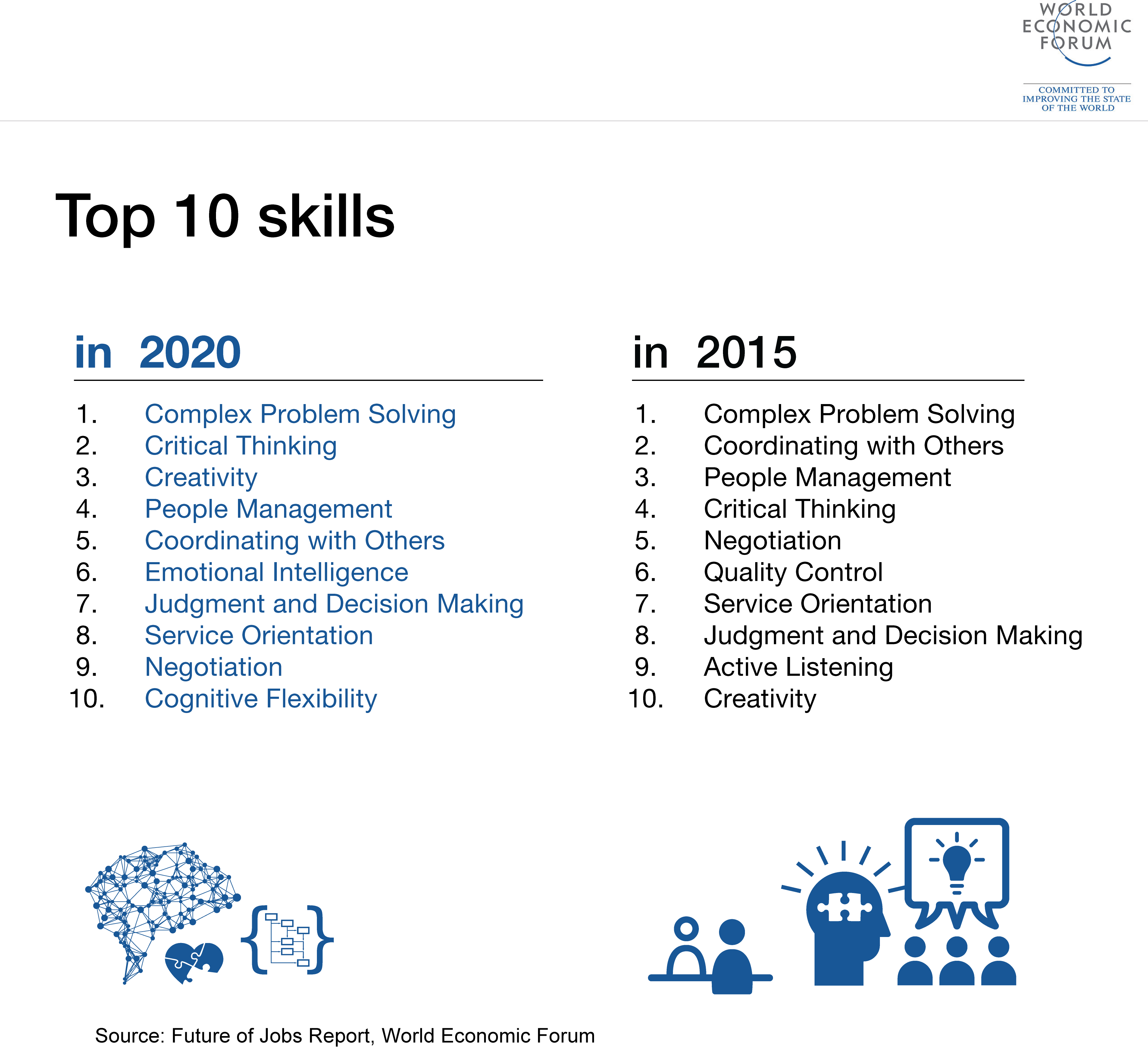 SalesLabs for employability competencies development/ SalesLabs No: LLI-184
Educational Paradigms in Higher Education( Debbie Heck, Bodil Ask, Åke Bjørke ir Ng Chong)
CENTRAL PRINCIPLES OF PBL
Problem orientation
Project organization
Integration of theory and practice
Participant direction, 
A team-based approach, 
Collaboration and feedback
SalesLabs for employability competencies development/ SalesLabs No: LLI-184
Definitions of Key Terms (1)
Problem: A problem can be theoretical, practical, social, technical, symbolic-cultural and/or scientific and grows out of students’ wondering within different disciplines and professional environments.
Project : A project is a complex effort that necessitates an analysis of the target (problem analysis) and that must be planned and managed.
SalesLabs for employability competencies development/ SalesLabs No: LLI-184
Definitions of Key Terms (2)
Exemplarity: Exemplarity is aprinciple of selecting relevant specific learning outcomes and content /scientific knowledge that is exemplary to overall learning outcomes. 

THAT IS, A PROBLEM NEEDS TO REFER BACK TO A PARTICULAR PRACTICAL, SCIENTIFIC AND/OR TECHNICAL DOMAIN.
SalesLabs for employability competencies development/ SalesLabs No: LLI-184
Definitions of Key Terms (3)
Team: A team is a group, sharing and working closely together in design, decision making, analysis and reflection.
Supervisor: The role of supervisor is one most often held by a faculty member serving as a resource for groups of students engaged in project work. Each student group has one or more supervisors for a project.
SalesLabs for employability competencies development/ SalesLabs No: LLI-184
ASSESSMENT OF STUDENTS
Assessment of students’ group project work is conducted in a group setting and stands as the main assessment method.
Students’ project-related course work (i.e. project courses) is assessed within the context of the project work itself.
The institution’s academic programs, project work and research are responsive to the broader context in which the institution operates.
SalesLabs for employability competencies development/ SalesLabs No: LLI-184
Partners…
Businesses and organizations with which the institution collaborates are able to articulate a clear understanding of the problem and  project based pedagogical approach.
SalesLabs for employability competencies development/ SalesLabs No: LLI-184
Questions…
SalesLabs for employability competencies development/ SalesLabs No: LLI-184